26 июня 2012 г.
Текст
Применение бизнес-процессов Битрикс24 для дистанционной формы обучения
Хайдаров А.Г., andreyhaydarov@gmail.com
[Speaker Notes: Для смены шаблона на другой вид необходимо:- щелкнуть правой кнопкой мыши на пустое место в слайде- выбрать пункт «оформление слайда»- выбрать справа пункт «шаблоны презентации»- из 5 вариантов «используется в данной презентации» выбрать нужный
- щелкнуть по нему правой кнопкой мыши и выбрать 1 из 3х вариантов применения]
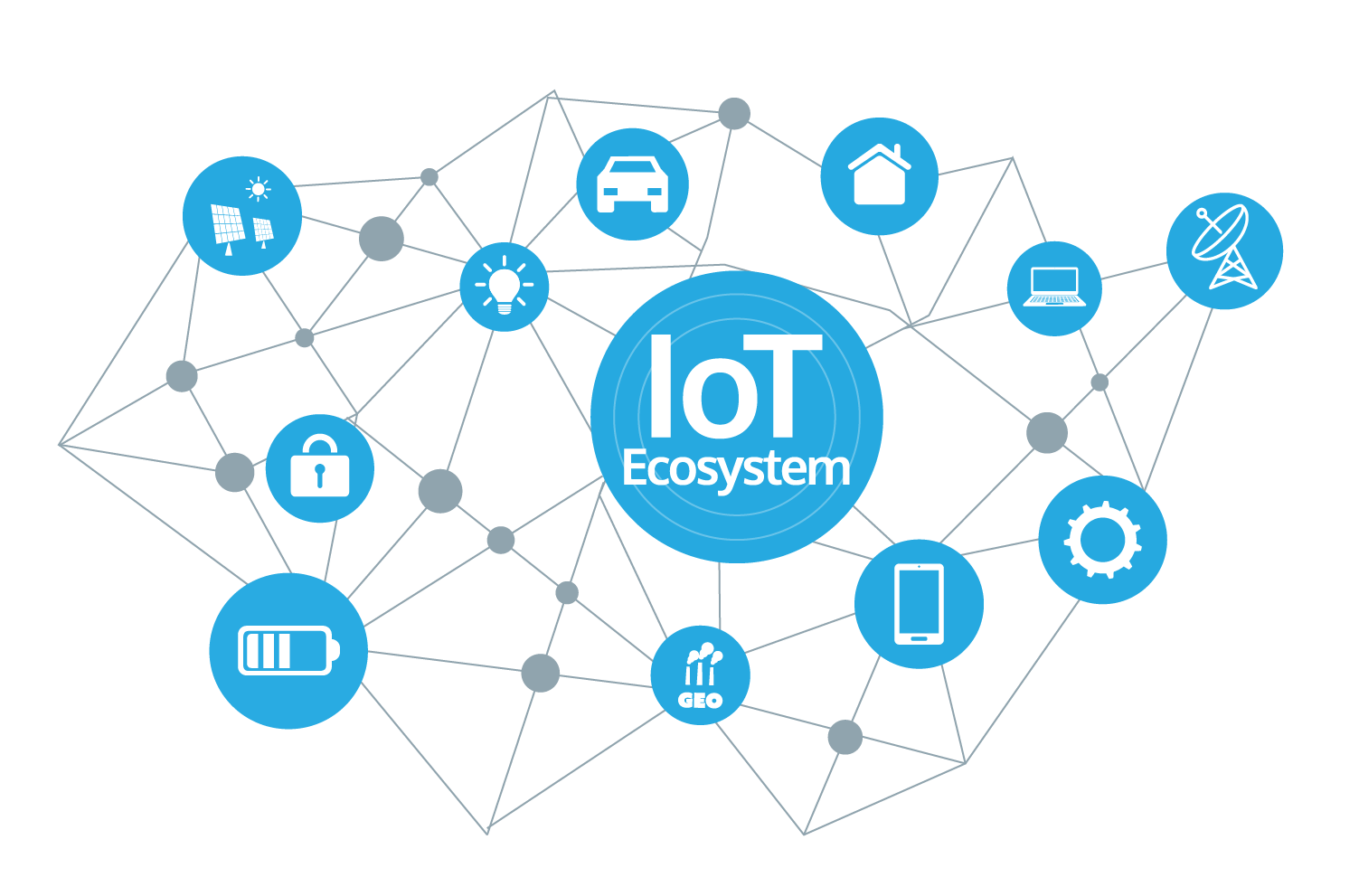 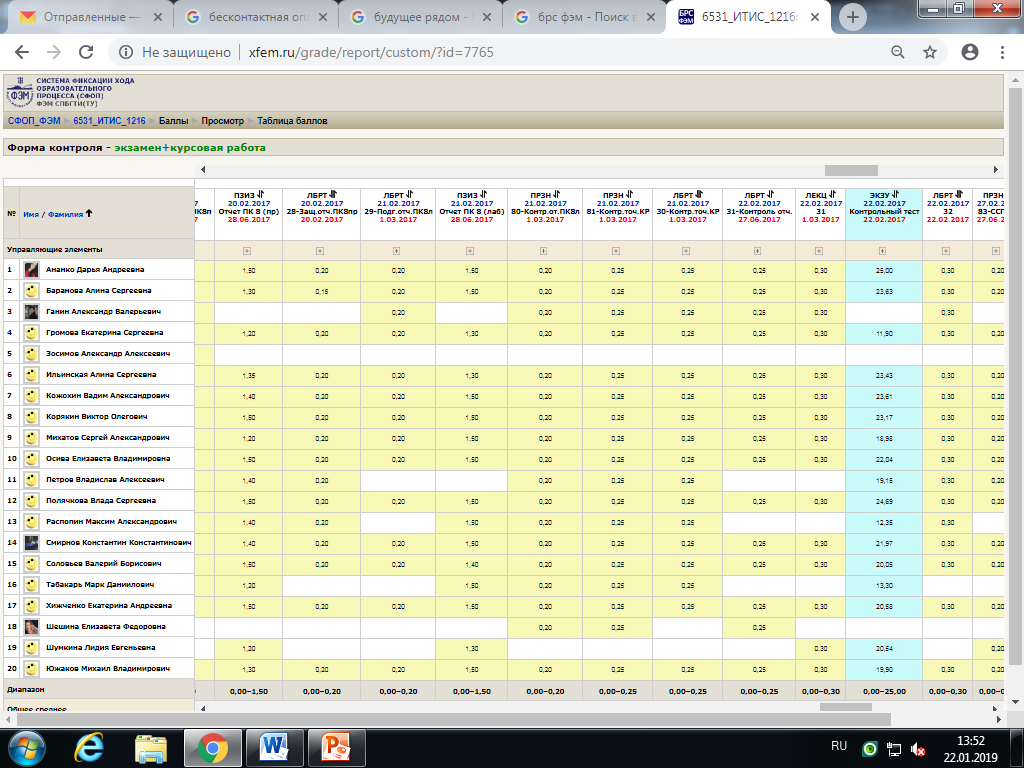 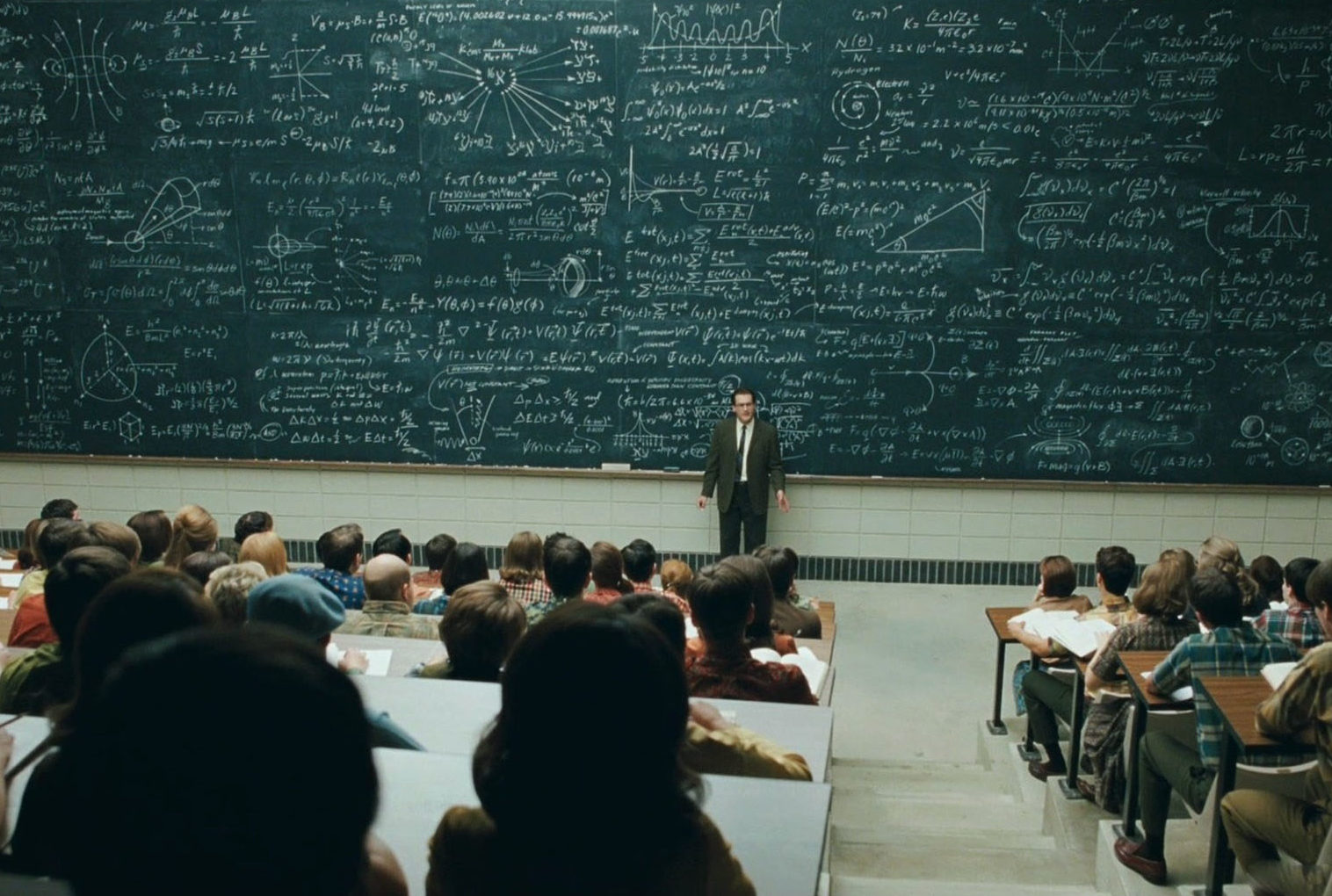 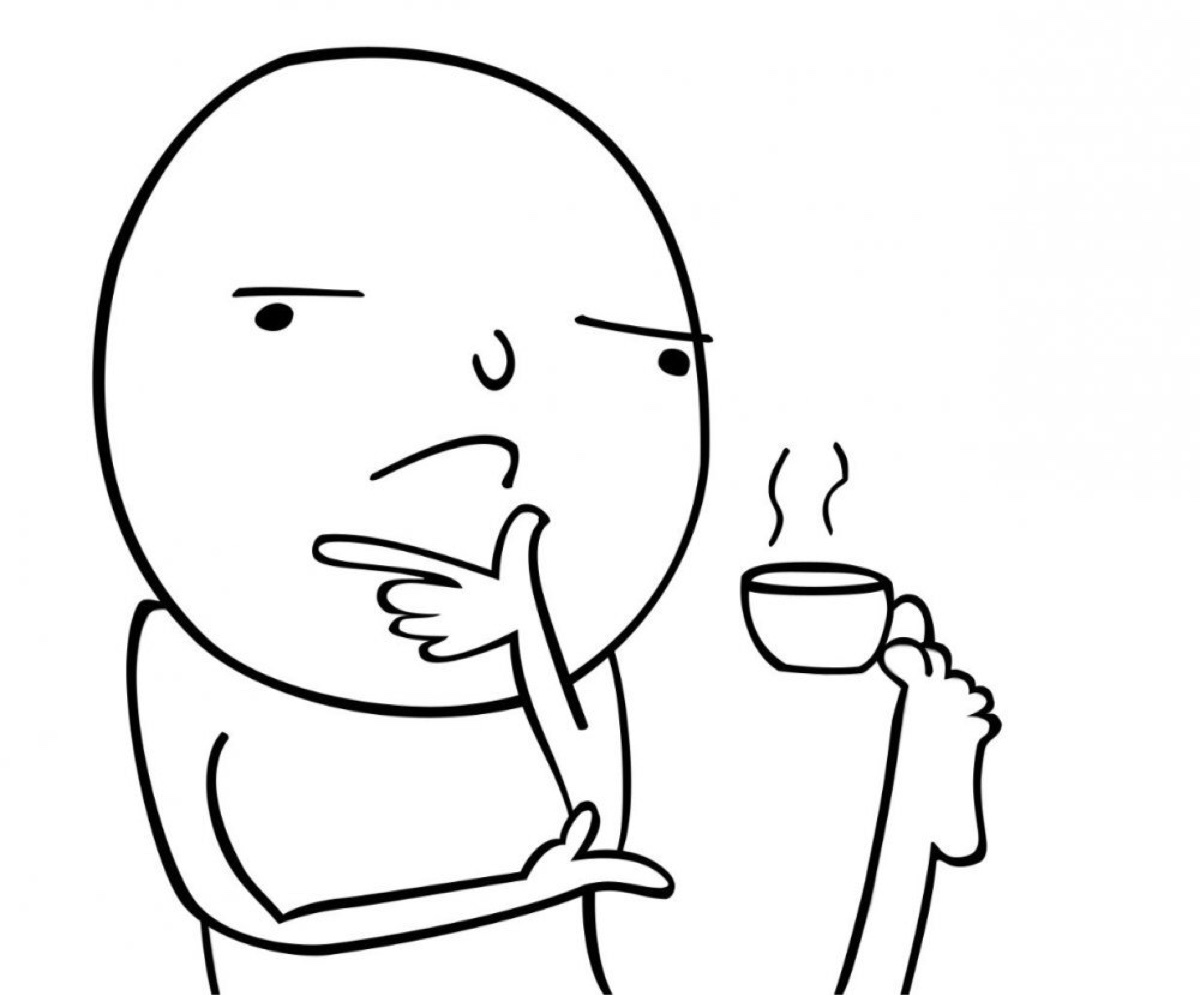 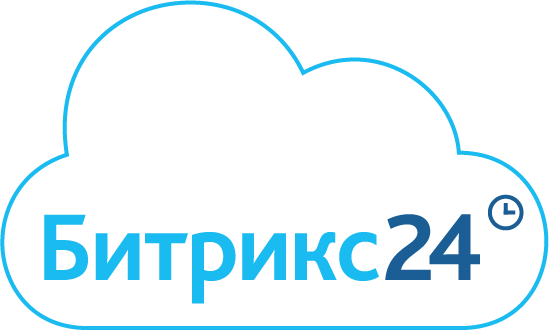 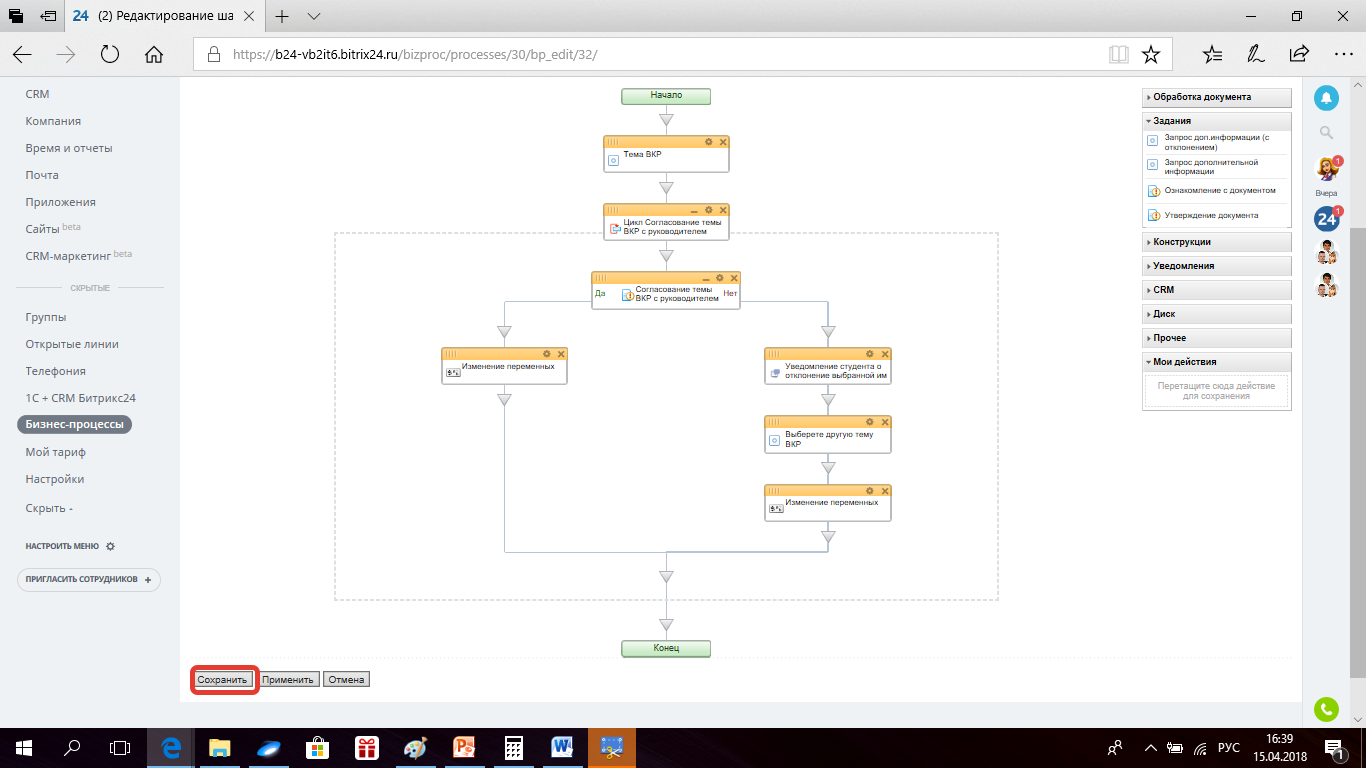 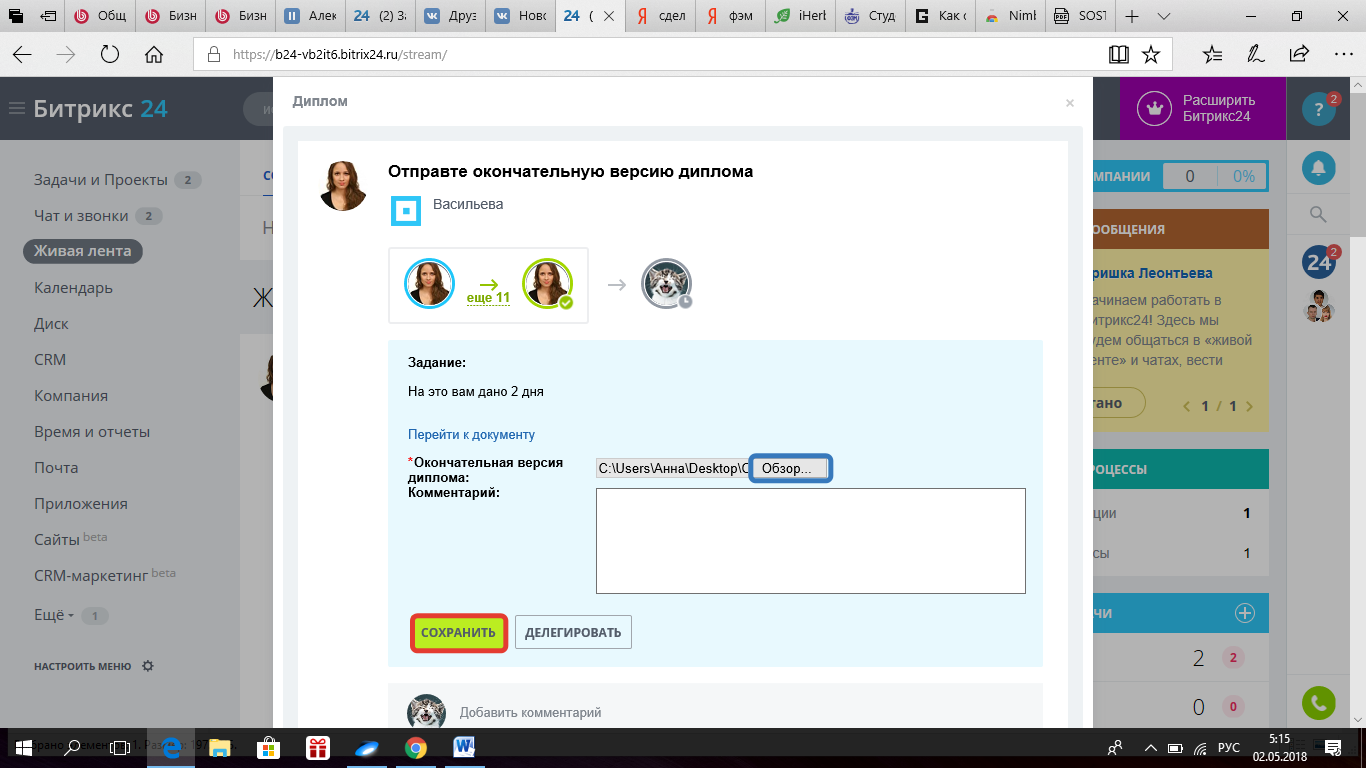 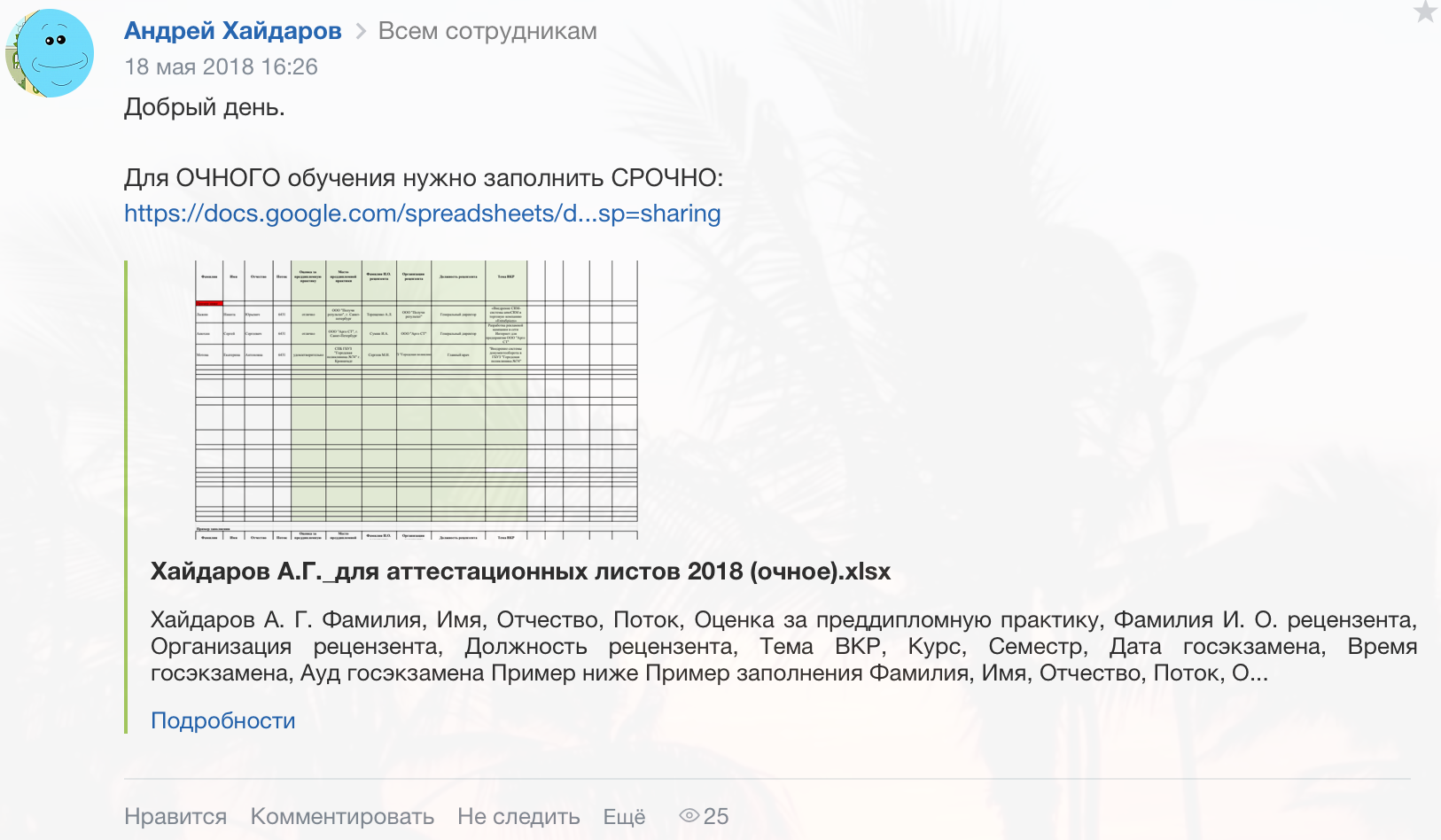 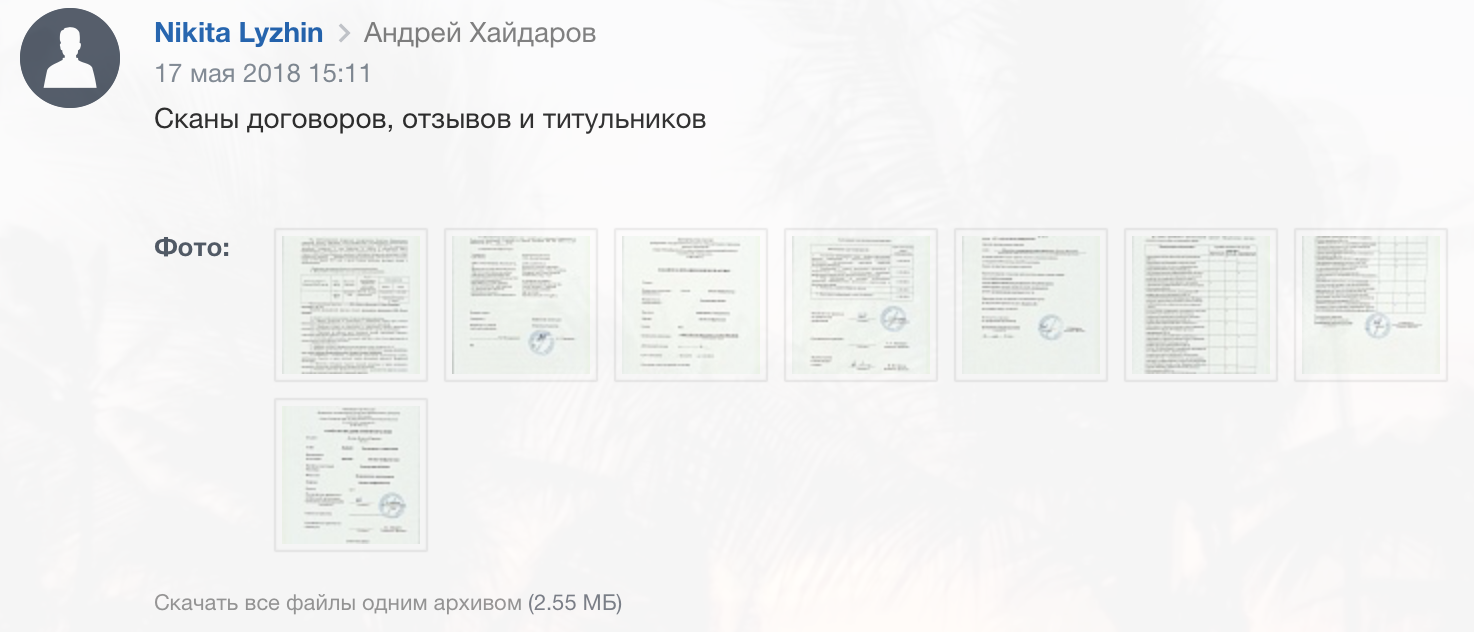 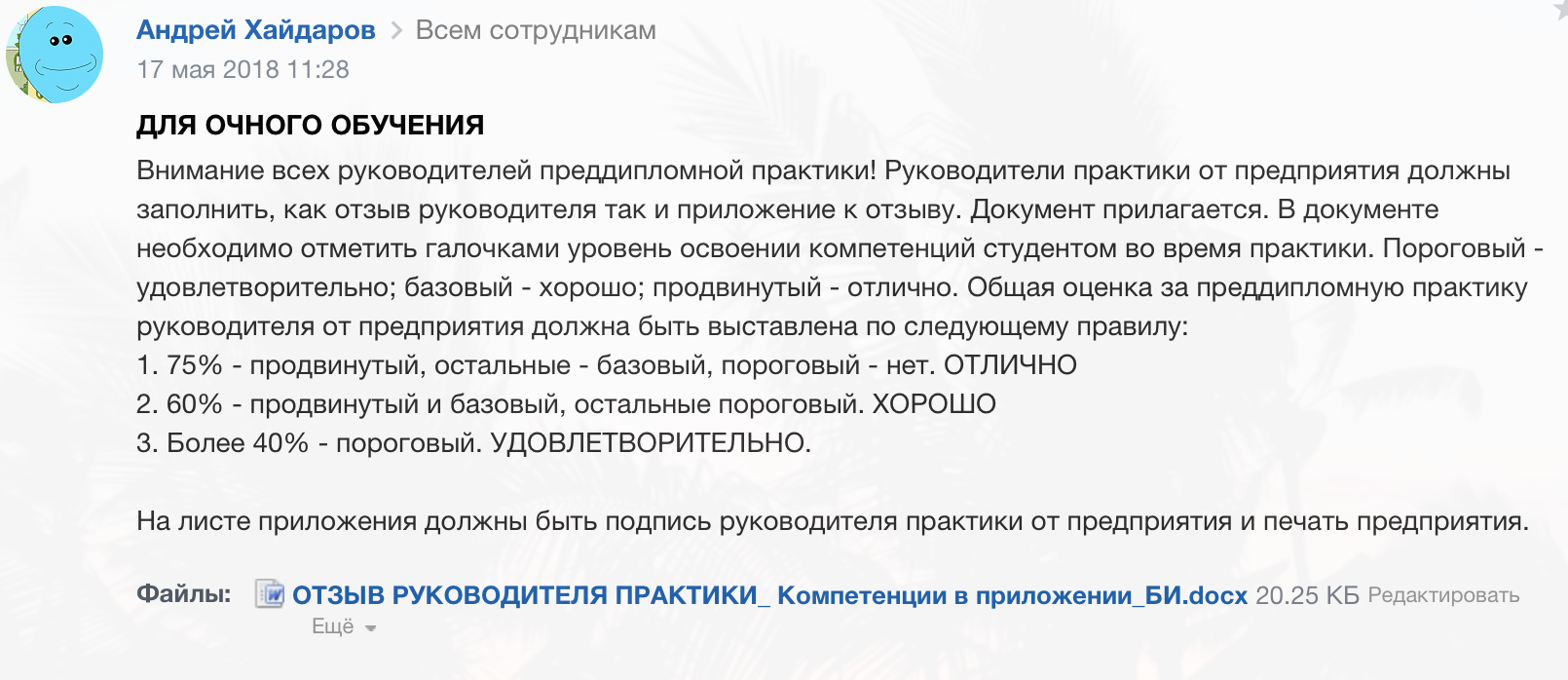 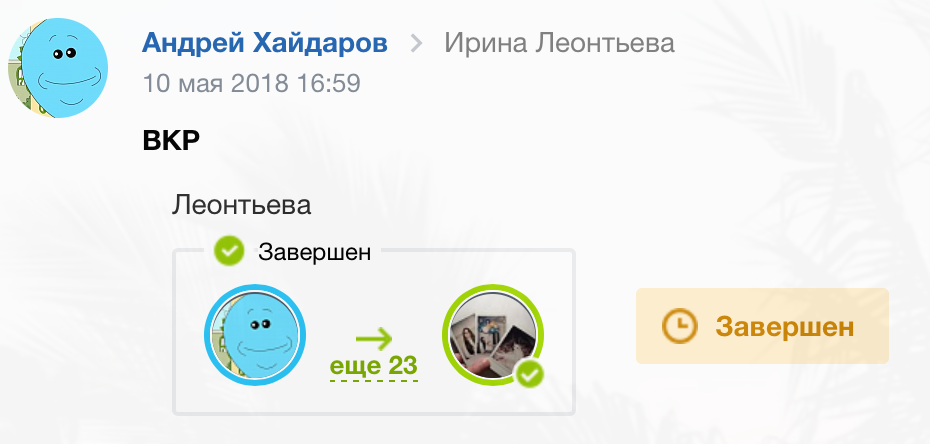 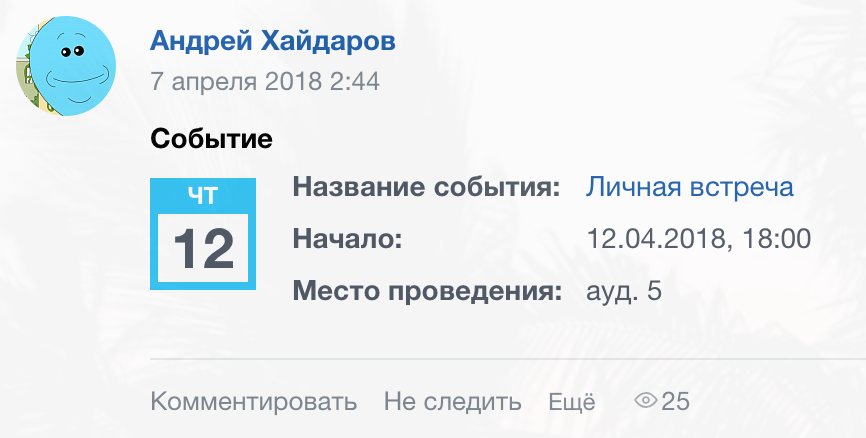 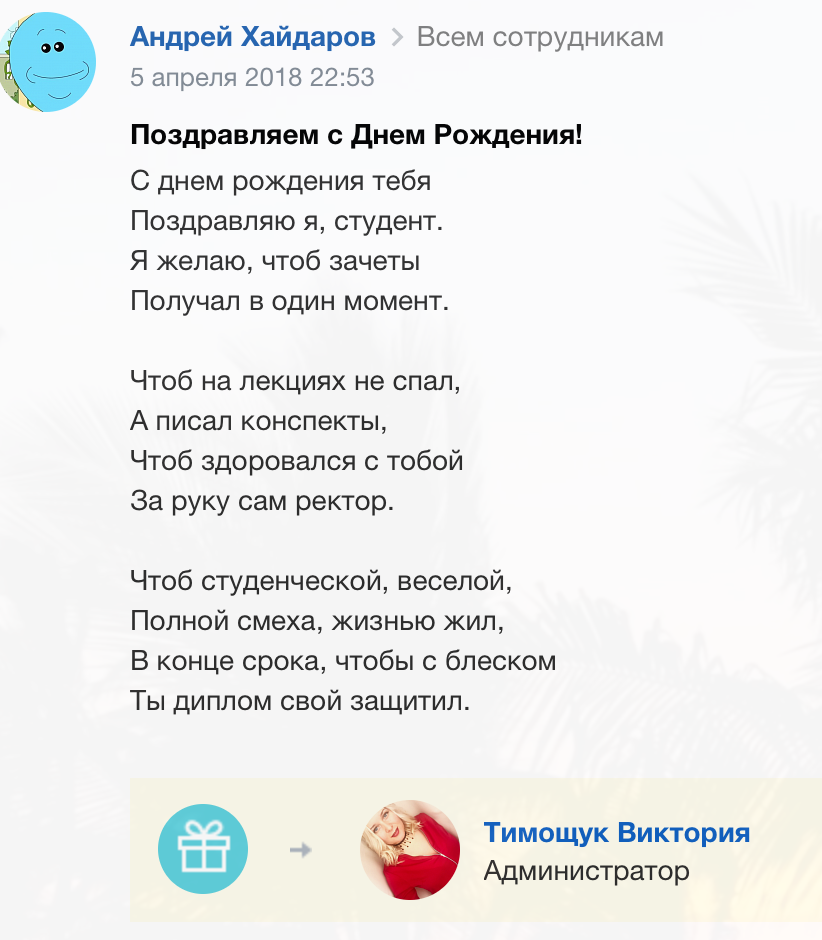 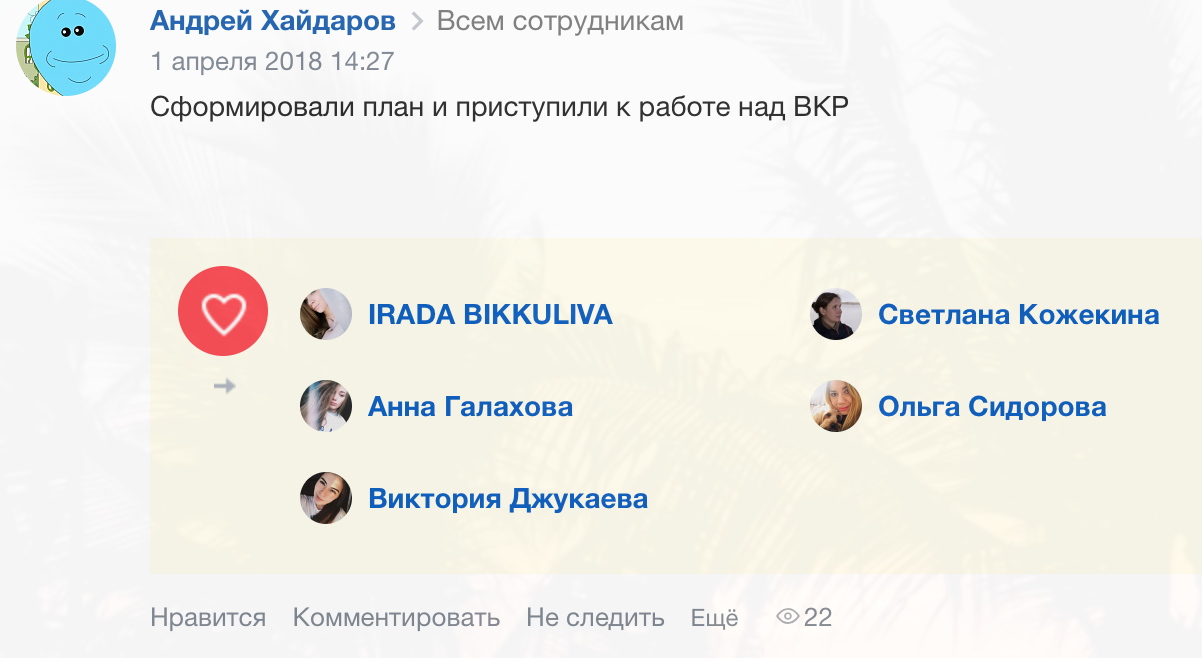 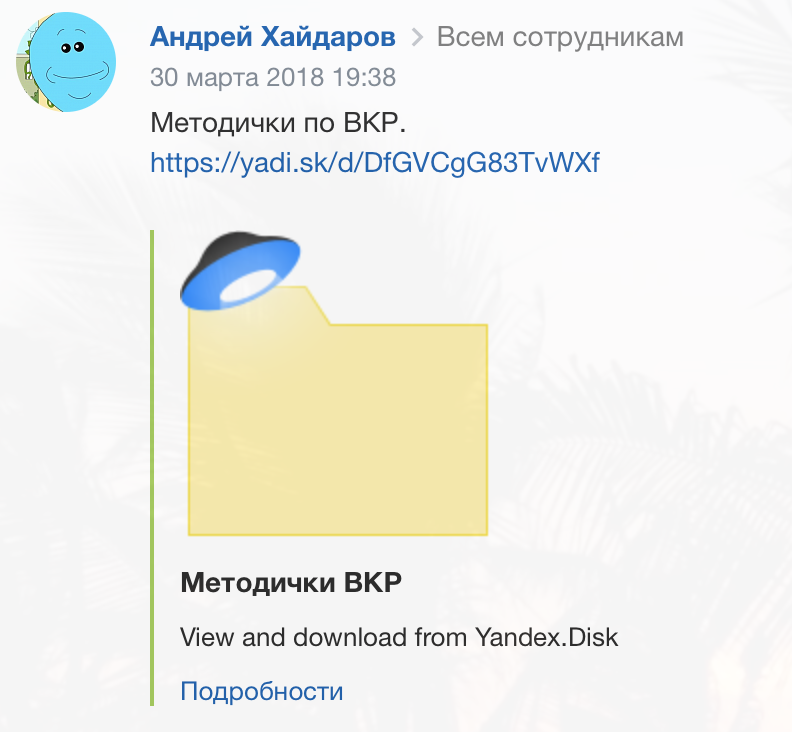 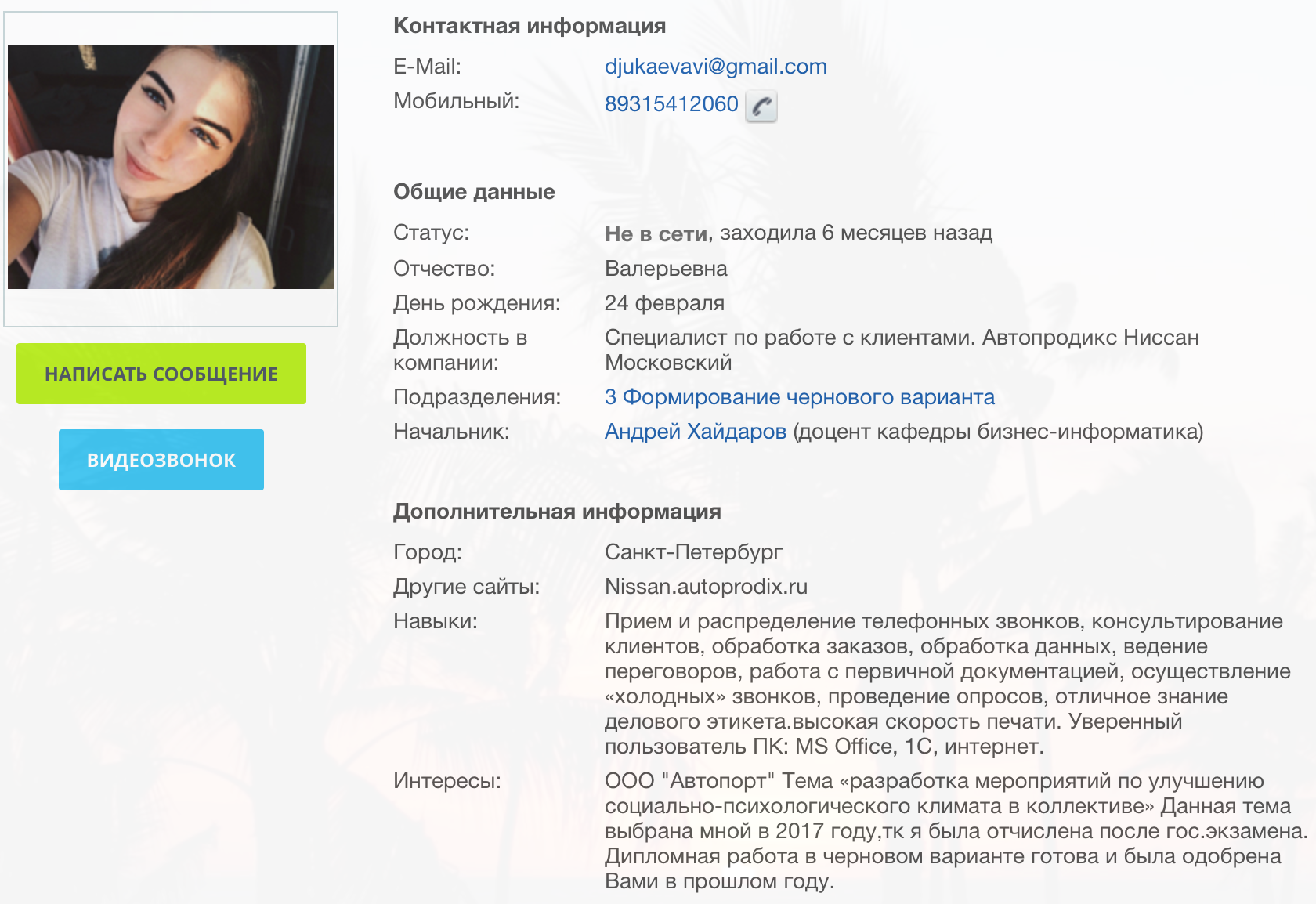 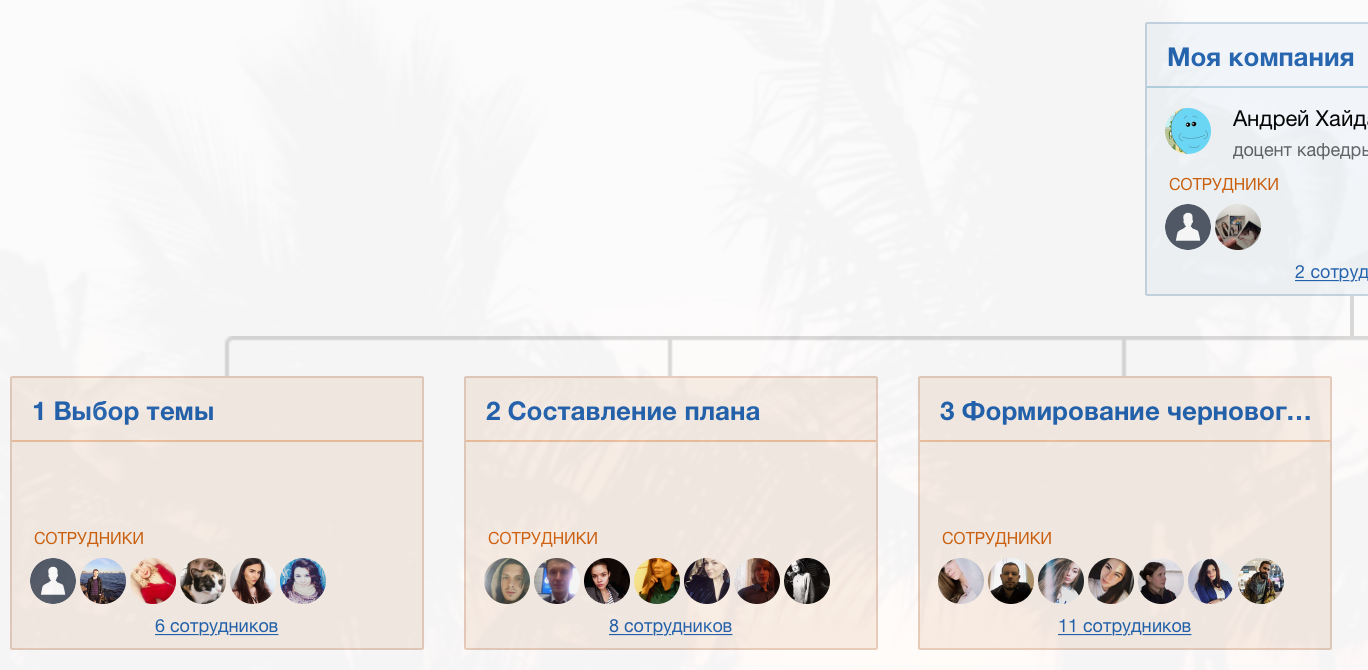 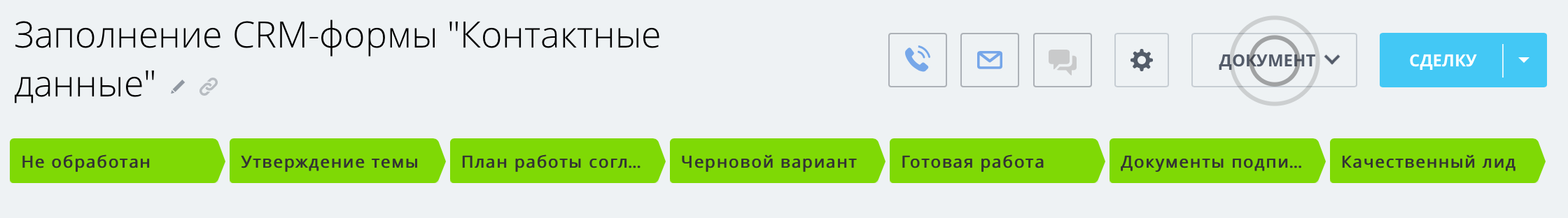 Процессный подход к управлению работы в ВУЗе
Цель – проработка механизмов взаимодействия в рамках процесса между:
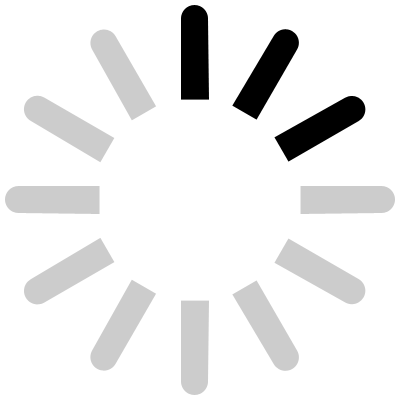 ВУЗ?
Эффективность
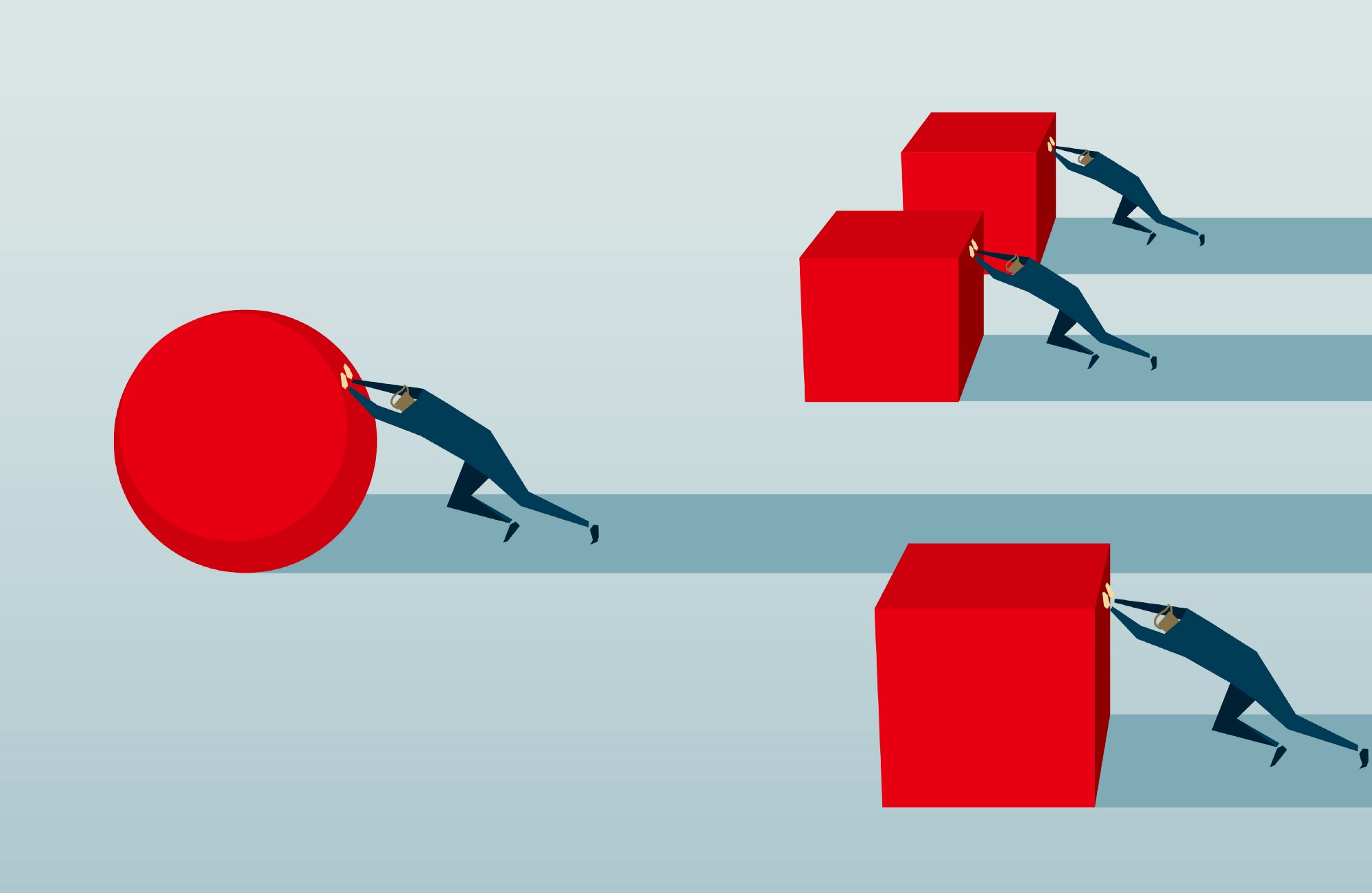 Метод минимизации устной информации
<50%
100%
<75%
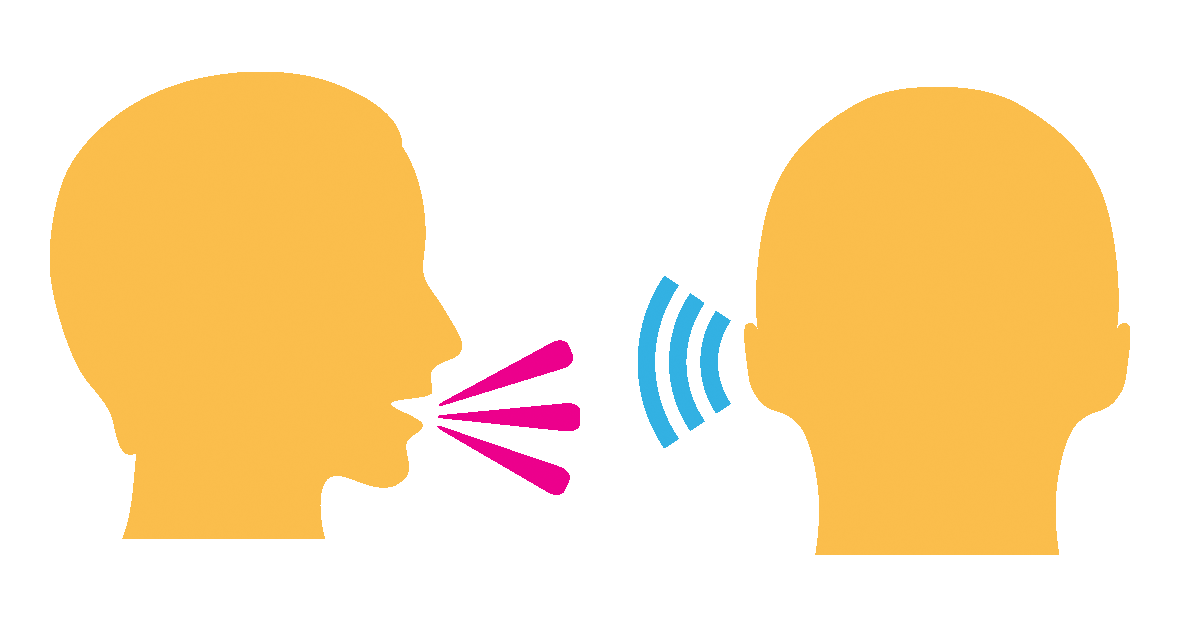 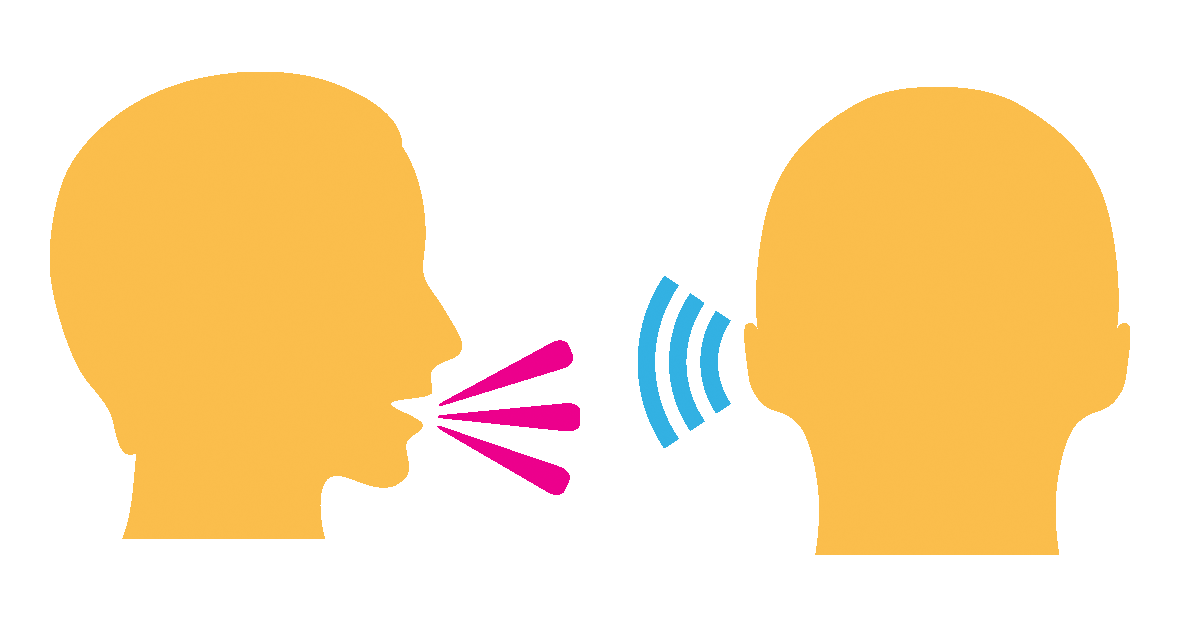 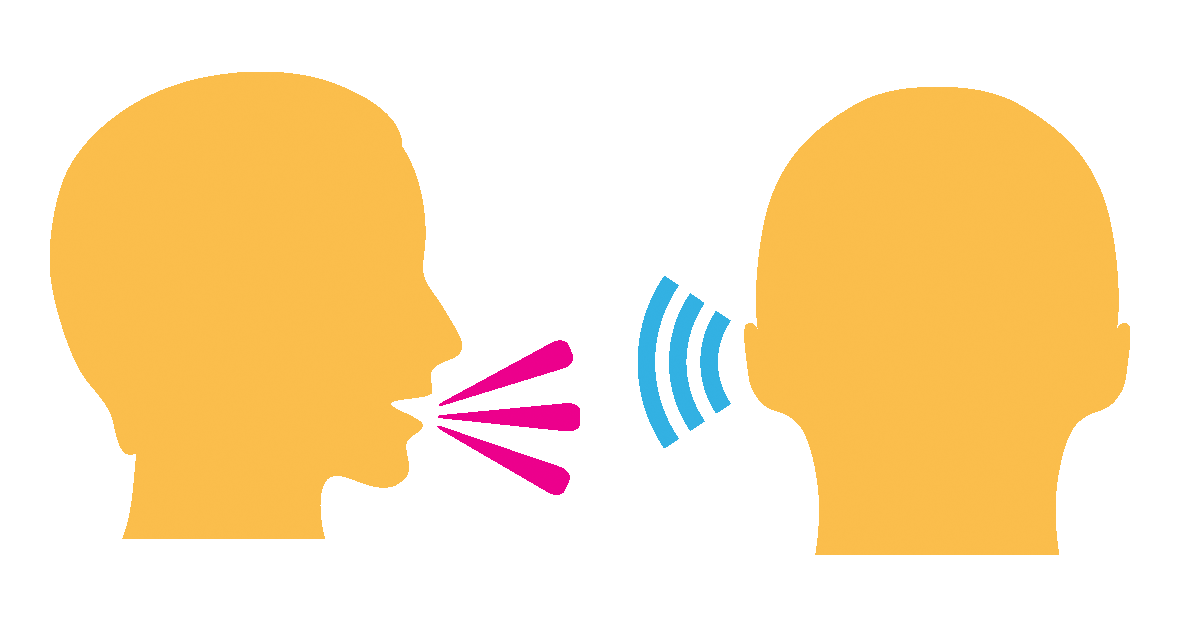 Оптимизация бизнес-процессов
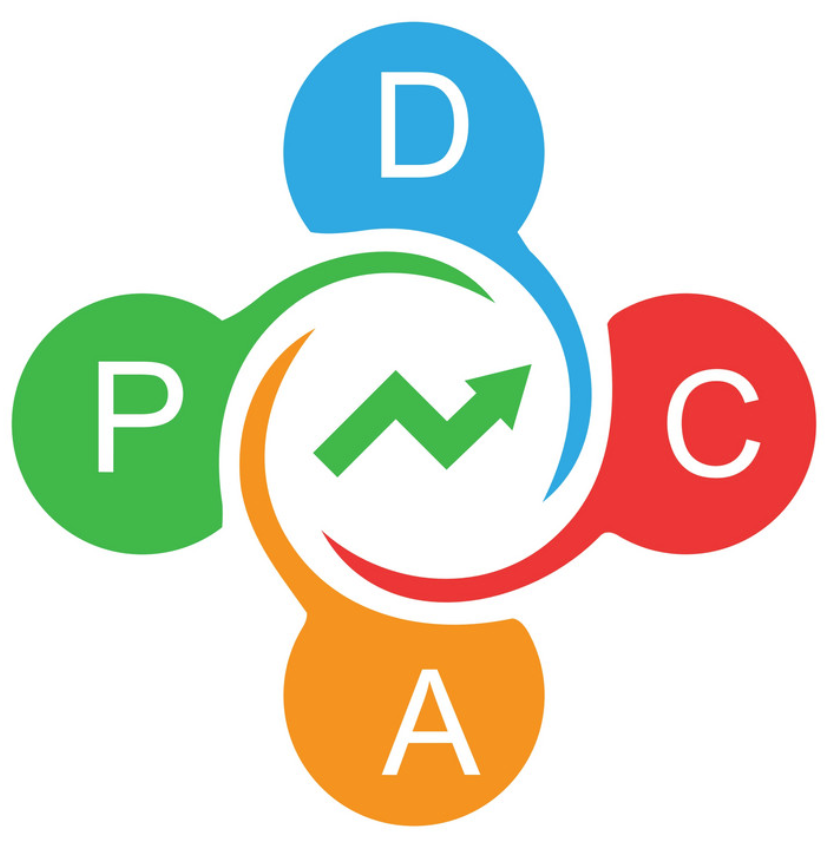 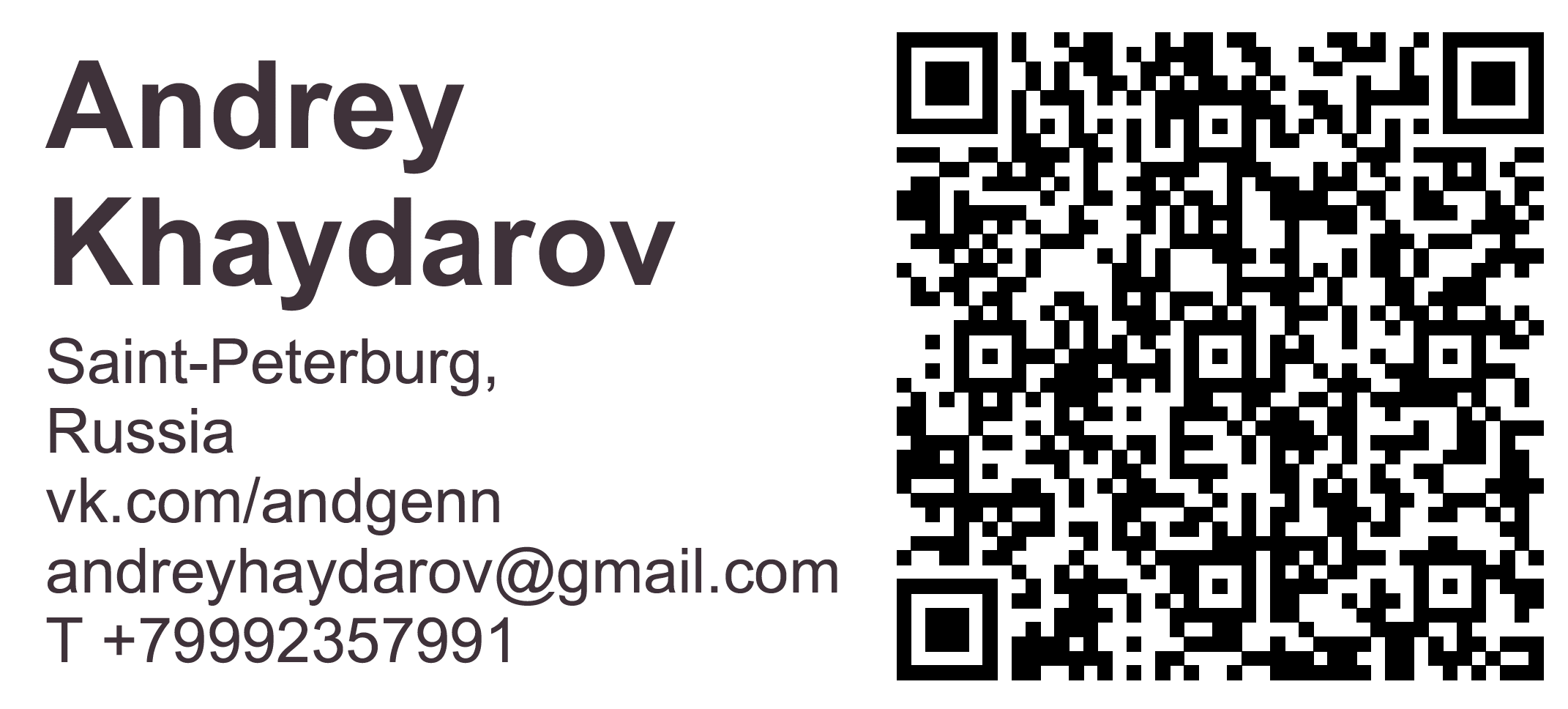